CS440/ECE448 Lecture 23: HMM Inference and the Viterbi Algorithm
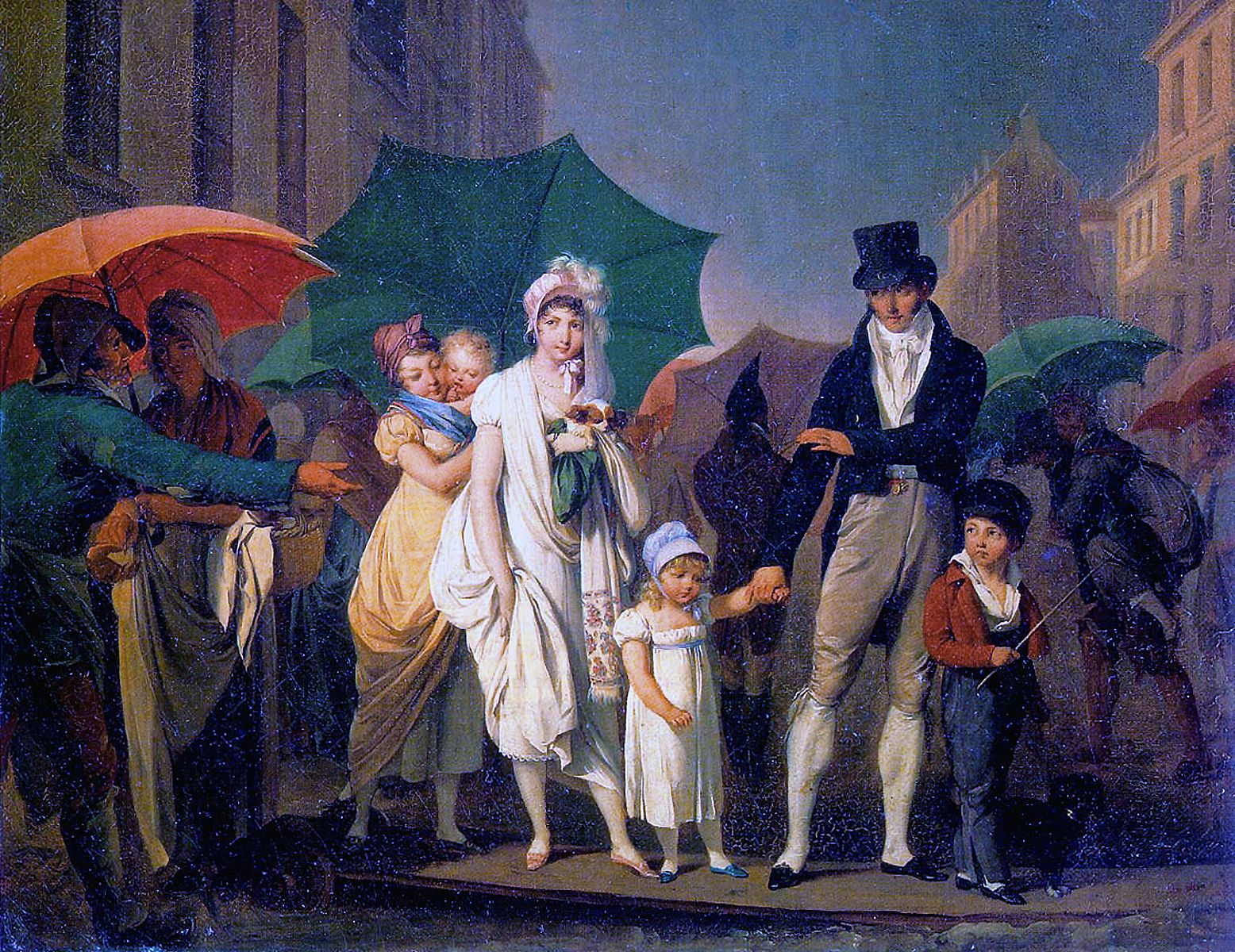 Mark Hasegawa-Johnson, 3/2022
CC-BY 4.0: You may remix or redistribute if you cite the source.
Louis-Leopold Boilly, Passer Payez, 1803.  Public domain work of art, https://en.wikipedia.org/wiki/Umbrella
Outline
Example Scenario: UmbrellaWorldCharacters from the novel Hammered by Elizabeth Bear,Scenario from chapter 15 of Russell & Norvig
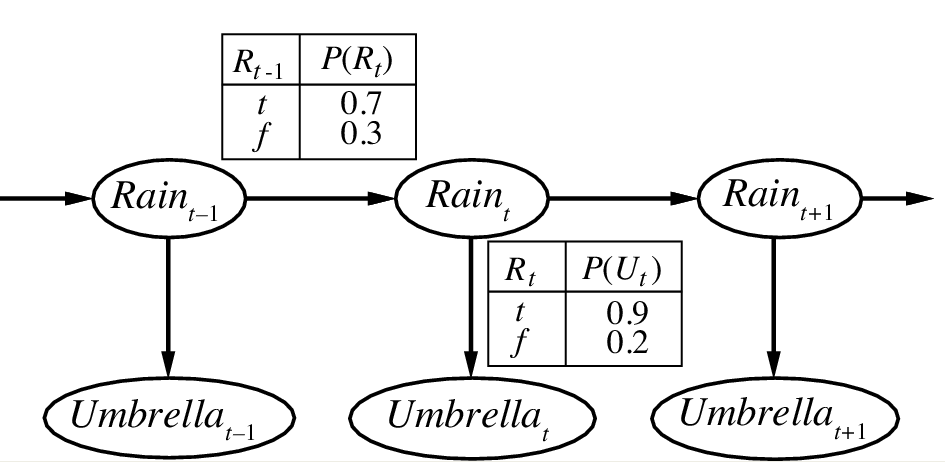 state
observation
[Speaker Notes: The example is described in Section 15.1.1]
Example Scenario: UmbrellaWorldCharacters from the novel Hammered by Elizabeth Bear,Scenario from chapter 15 of Russell & Norvig
Initial
state 
model
Transition model
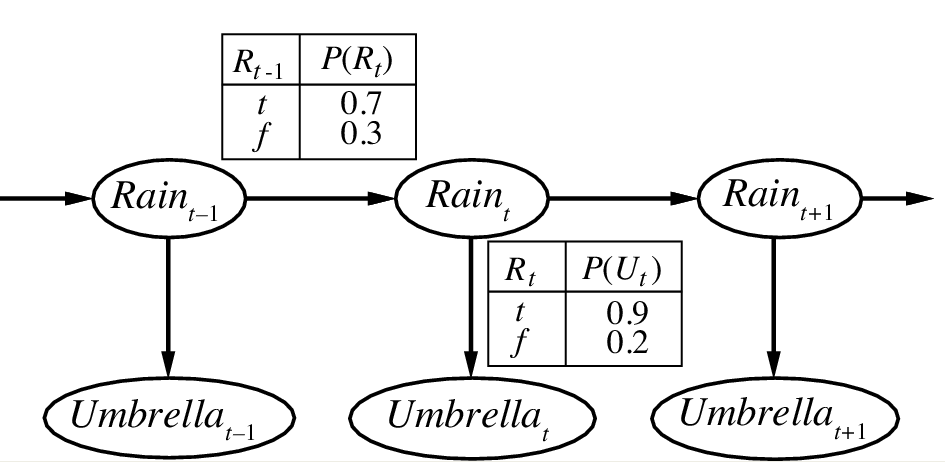 state
observation
Observation model
[Speaker Notes: The example is described in Section 15.1.1]
Belief propagation in an HMM: Example
Initial
state 
model
Transition 
model
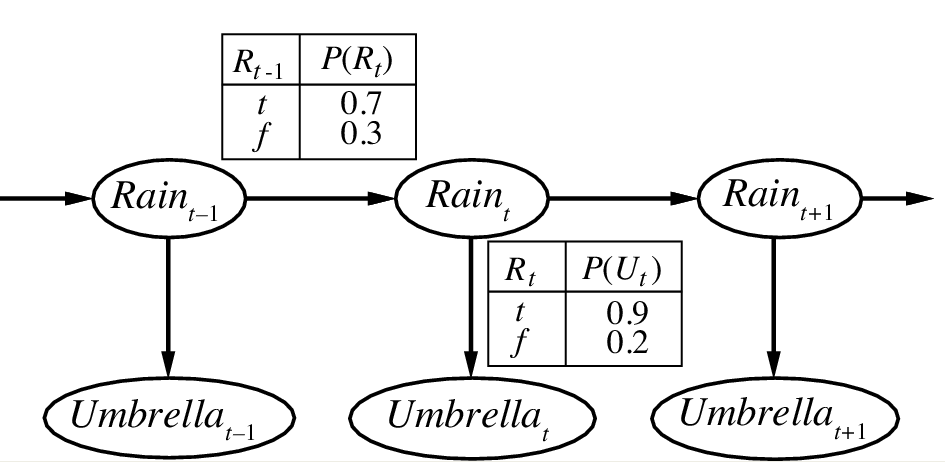 state
observation
Observation model
Belief propagation, step by step
Identify a path through the Bayesian network that includes all variables, including the query variable and all observed variables, starting at their common ancestor
Calculate the joint probability of the query variable and all observed variables, iteratively marginalizing out all intermediate variables step-by-step along the path.
Apply Bayes’ rule to get the desired conditional probability
Step 1: Identify a path starting at their common ancestor
Initial
state 
model
Transition 
model
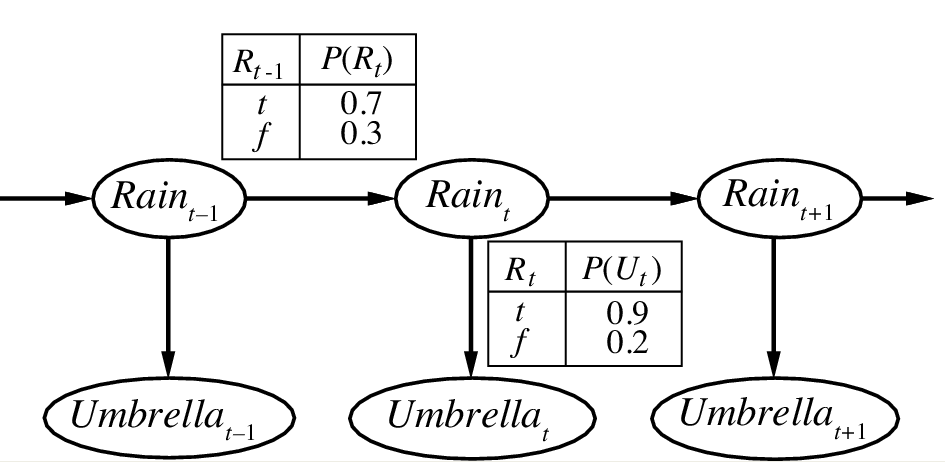 state
observation
Observation model
Step 2: Calculate the joint probability, step-by-step…
Initial
state 
model
Transition 
model
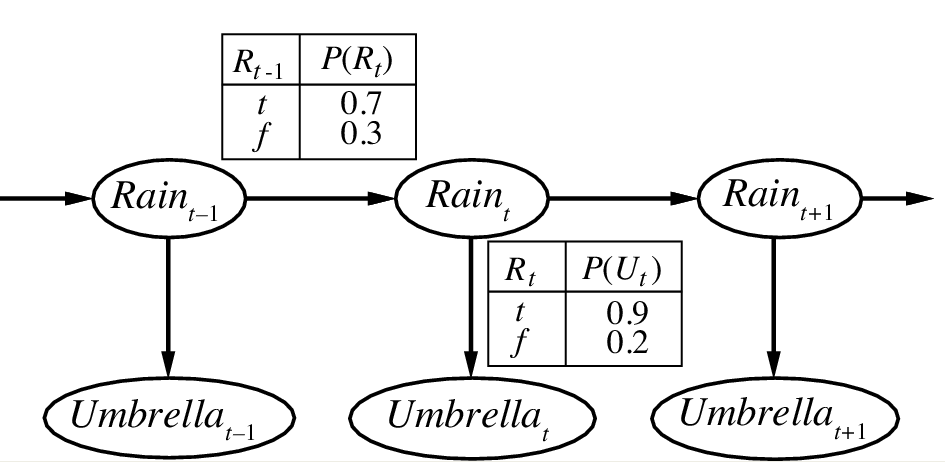 state
observation
Observation model
Step 3: Apply Bayes’ rule to get conditional probability
Initial
state 
model
Transition 
model
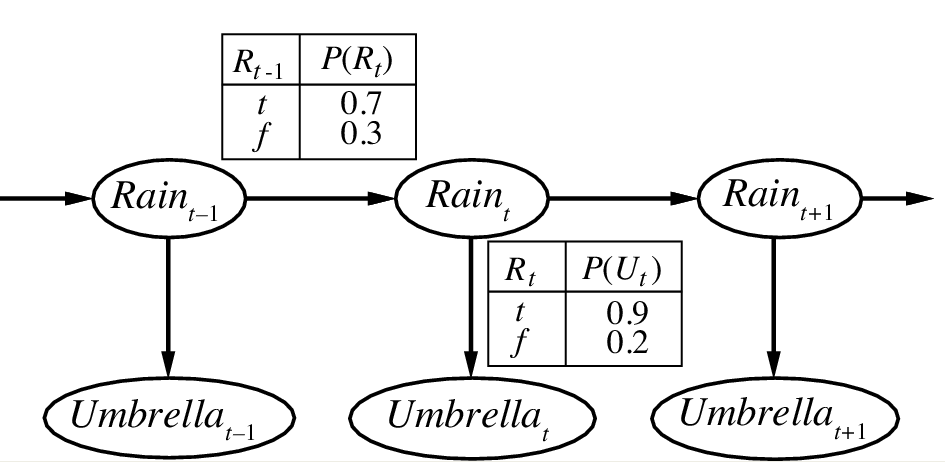 state
observation
Observation model
Inference by Enumeration
…
R2
RT-1
RT
R1
U2
UT-1
UT
U1
Belief Propagation
Outline
Viterbi algorithm: inferring the entire sequence
Example: Speech Recognition
a
a
a
h
h
c
c
c
_
_
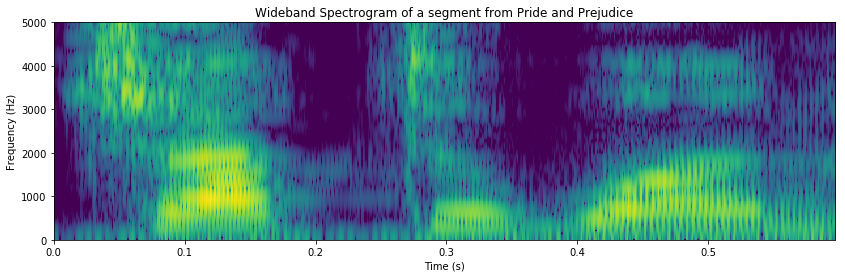 Viterbi Algorithm Example
The Trellis
T
…
F
Time
A Path Through the Trellis
T
…
F
Time
Viterbi Algorithm Key Concept
Given a particular sequence of observations, what is the most likely underlying sequence of states?

In other words, given a particular sequence of observations, what is the most probable path through the trellis?
Viterbi Algorithm: Key concepts
Edge Probabilities
T
0.07
0.63
0.63
0.06
0.06
0.24
…
0.03
0.27
0.27
0.14
0.14
0.56
F
Time
Node Probabilities
T
0.07
0.63
0.63
?
?
?
?
0.06
0.06
0.24
…
0.03
0.27
0.27
?
?
?
?
0.14
0.14
0.56
F
Time
Node Probabilities: Initialization
T
0.07
0.63
0.63
?
?
0.05
?
0.06
0.06
0.24
…
0.03
0.27
0.27
?
0.40
?
?
0.14
0.14
0.56
F
Time
… and what about time t=2?
Notice that, at time t=2, there are two ways to get to any particular state:
The previous state might have been F
The previous state might have been T
T
0.07
0.63
0.63
?
?
0.05
?
0.06
0.06
0.24
…
0.03
0.27
0.27
?
0.40
?
?
0.14
0.14
0.56
F
Time
Viterbi Algorithm: the iteration step
Viterbi Algorithm: the iteration step
… and what about time t=2?
T
0.07
0.63
0.63
?
.108
0.05
?
0.06
0.06
0.24
…
0.03
0.27
0.27
?
0.40
?
?
0.14
0.14
0.56
F
Time
… and what about time t=2?
T
0.07
0.63
0.63
?
.108
0.05
?
0.06
0.06
0.24
…
0.03
0.27
0.27
?
0.40
.056
?
0.14
0.14
0.56
F
Time
Node probabilities and backpointers
Backpointers at t=2
T
0.07
0.63
0.63
?
.108
0.05
?
0.06
0.06
0.24
…
0.03
0.27
0.27
?
0.40
.056
?
0.14
0.14
0.56
F
Time
Backpointers at t=3
T
0.07
0.63
0.63
?
.108
0.05
.068
0.06
0.06
0.24
…
0.03
0.27
0.27
?
0.40
.056
.008
0.14
0.14
0.56
F
Time
Backpointers at t=4
T
0.07
0.63
0.63
.005
.108
0.05
.068
0.06
0.24
0.06
…
0.03
0.27
0.27
.016
0.40
.056
.008
0.14
0.14
0.56
F
Time
So which is the best path?
Answer: whichever one is most probable.
Node probabilities at t=4
T
0.07
0.63
0.63
.005
.108
0.05
.068
0.06
0.24
0.06
…
0.03
0.27
0.27
.016
0.40
.056
.008
0.14
0.14
0.56
F
Time
Termination: which is the best path?
Best final state is whichever final state has the highest node probability.
The best path leading to that state is the most probable one
… but we’ve already found the most probable path…
…we just need to follow the backpointers!
Follow the backpointers!
T
0.07
0.63
0.63
.005
.108
0.05
.068
0.06
0.24
0.06
…
0.03
0.27
0.27
.016
0.40
.056
.008
0.14
0.14
0.56
F
Time
Some conclusions
We have discovered that, if Elspeth brings her umbrella only on days 2 and 3, then the best inference is that it’s raining on only those days.
Some conclusions
Other types of HMMs might be less obvious.  For example, consider the following assertion:
A fly flies well. A well does not fly.
In order to decide if these sentences are true or false, you first need to know which words are nouns, which verbs, and which adverbs.
In MP4, you will solve this problem using an HMM.
State variable = part of speech
Observation = word
Transition model: verbs tend to come after nouns.
Final Word: Computational Complexity